Tec para padres MÓdulo 2
El Internet
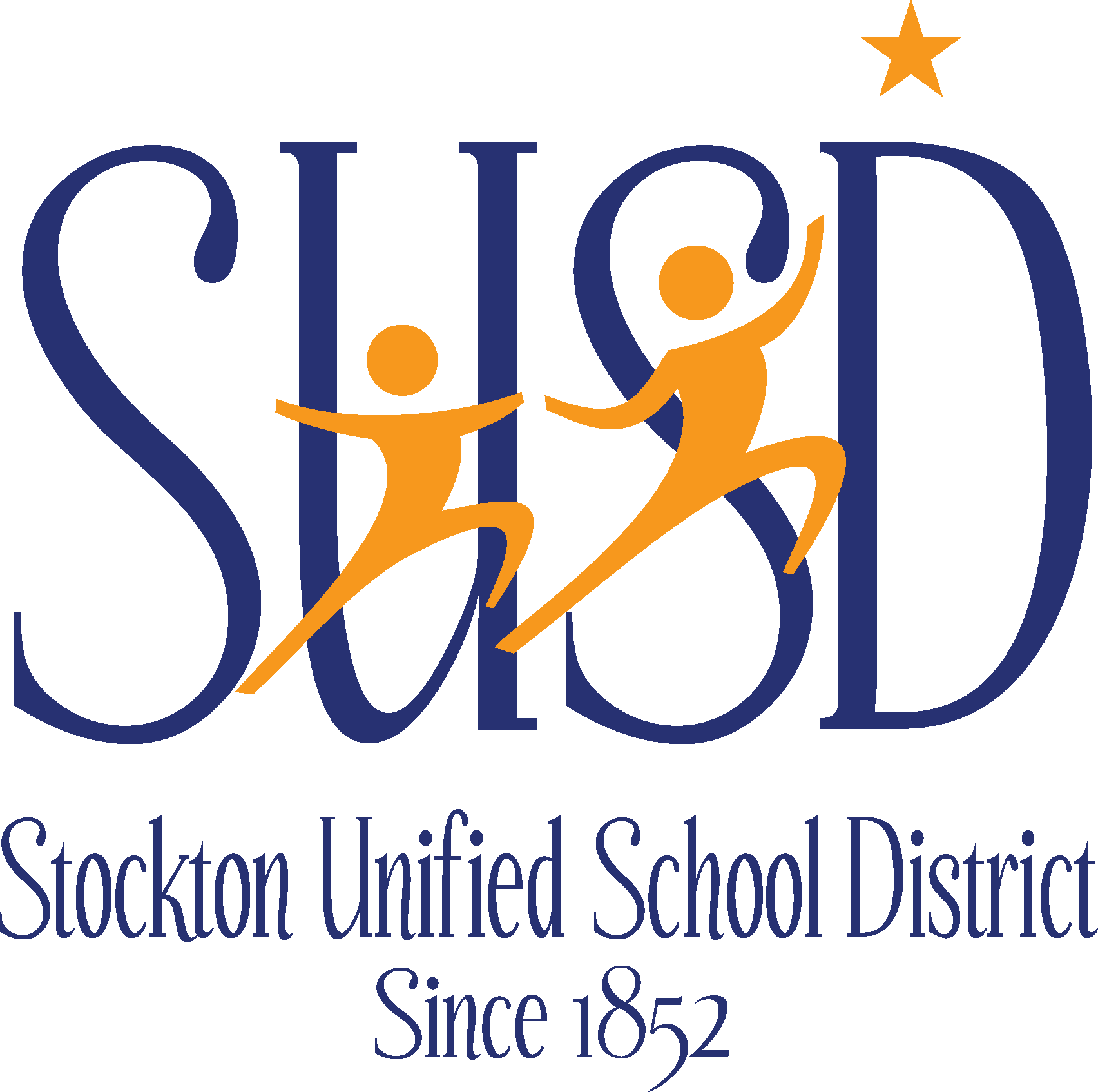 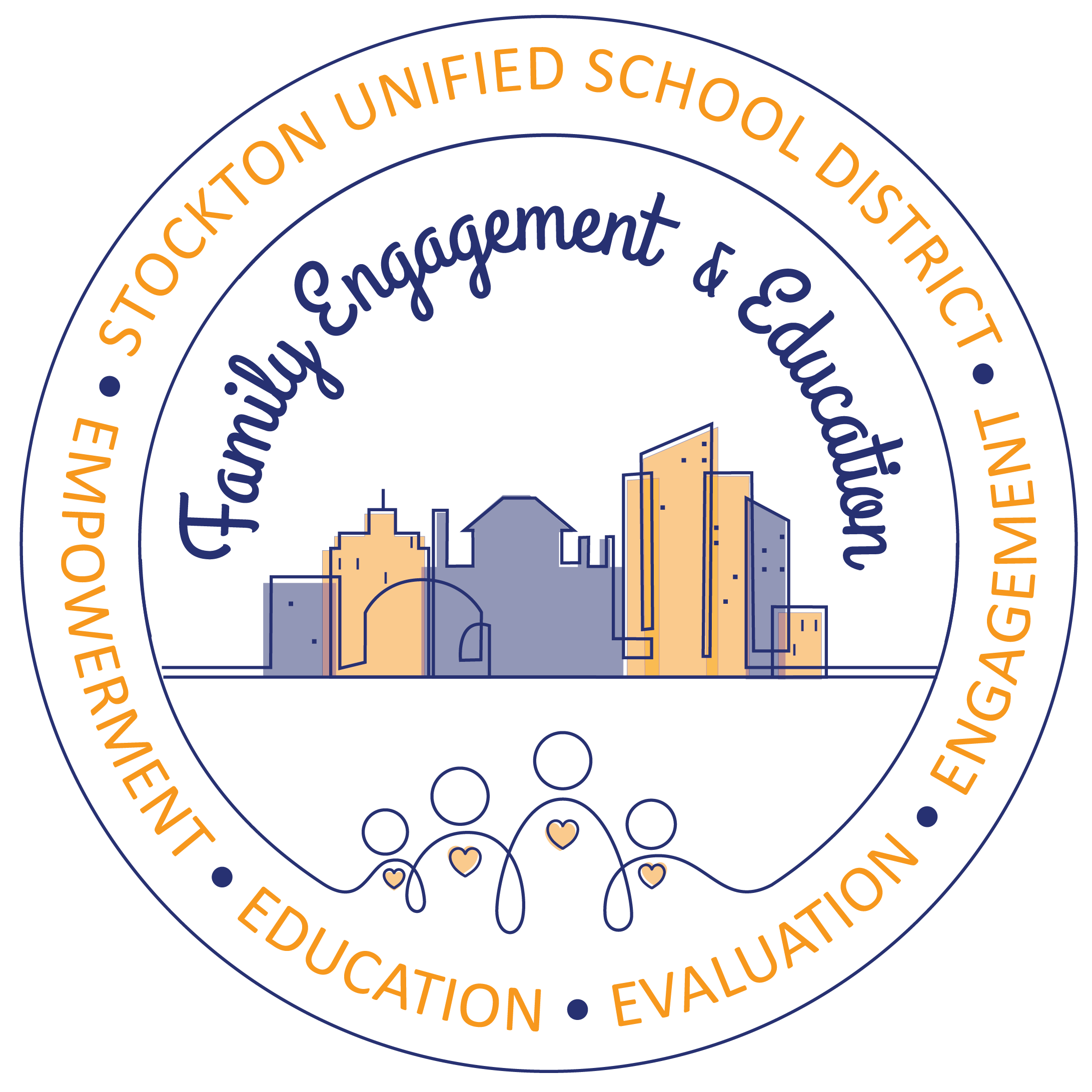 Agenda
Repasar conceptos básicos del Chromebook
Conceptos básicos del internet
Buscadores
Navegador de Google
Peligros del internet
Navegando el internet
Repaso
Preguntas
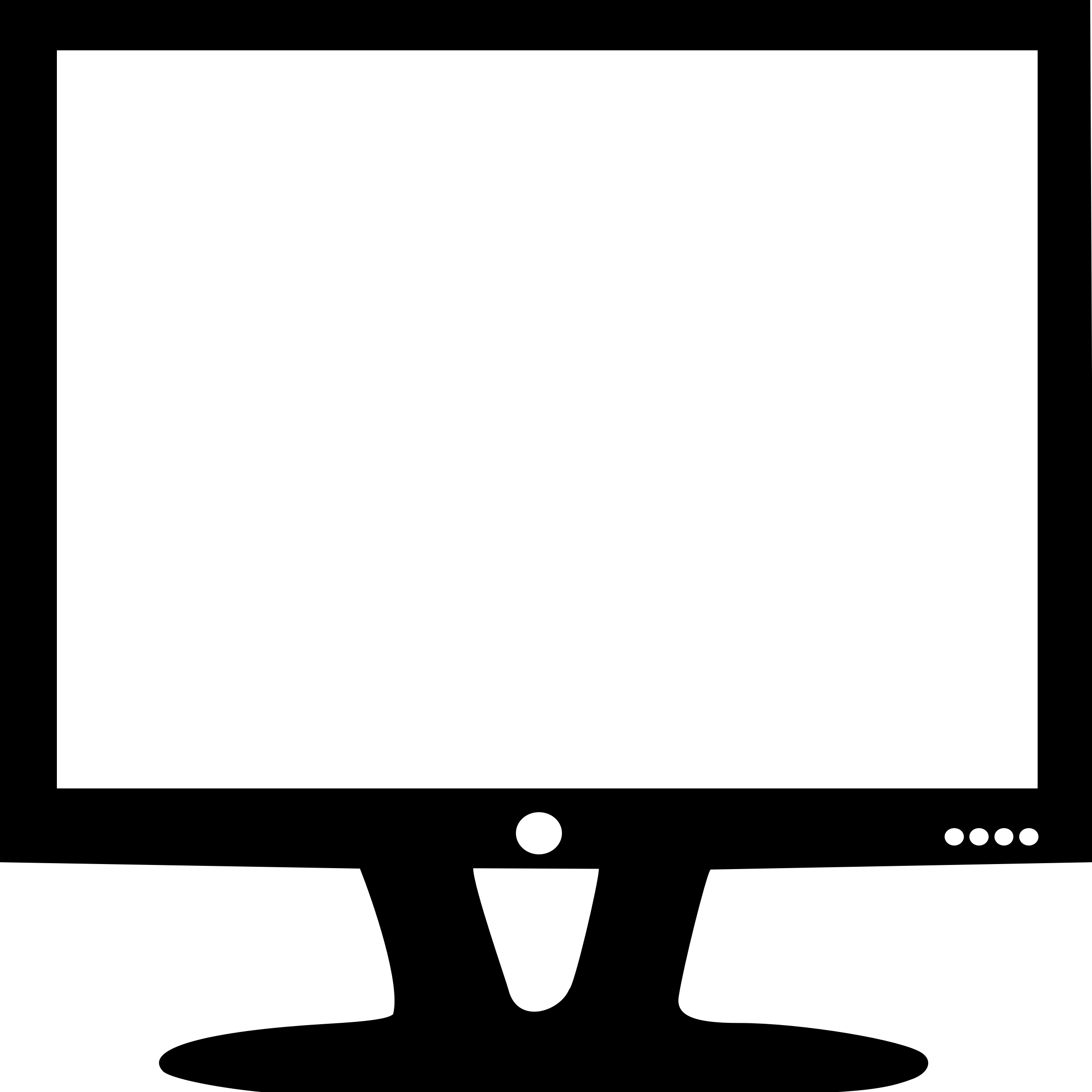 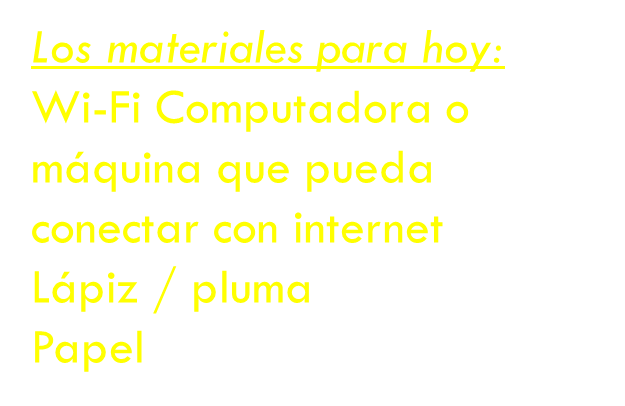 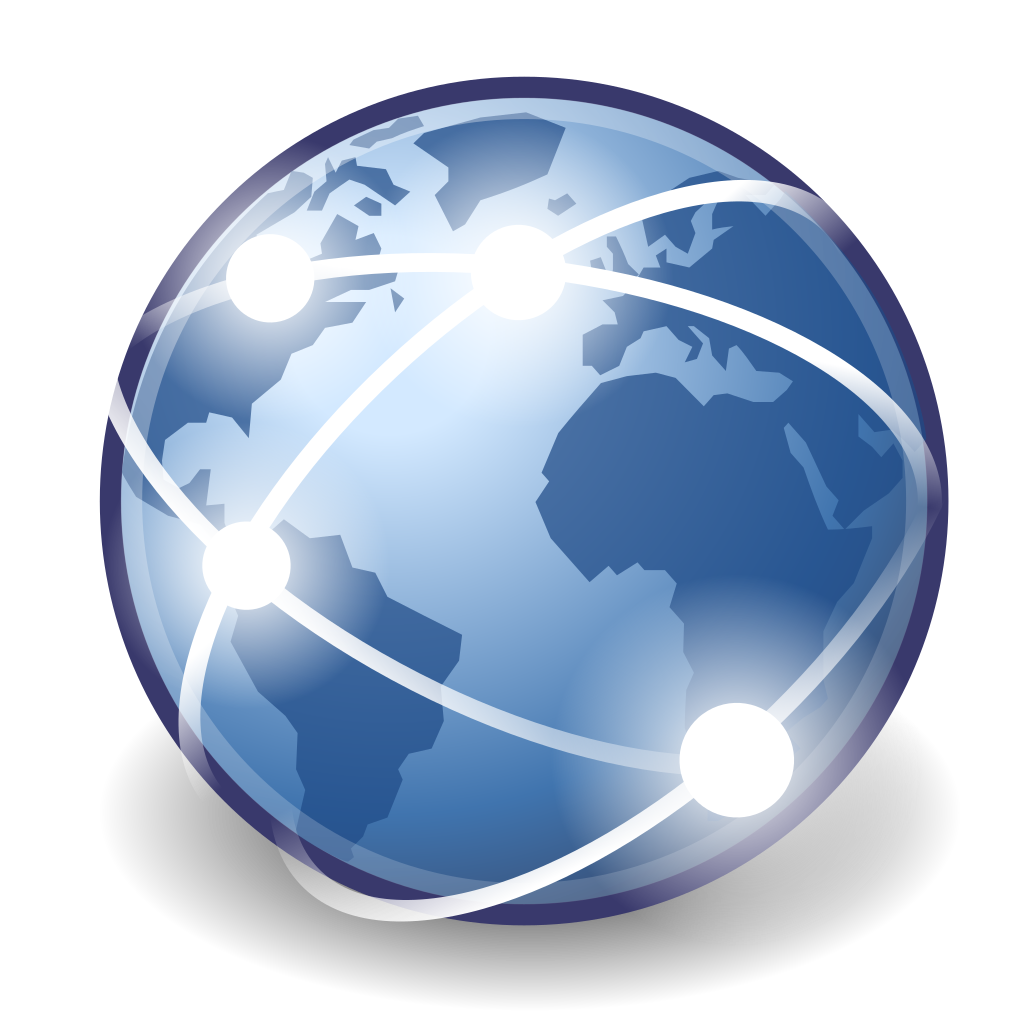 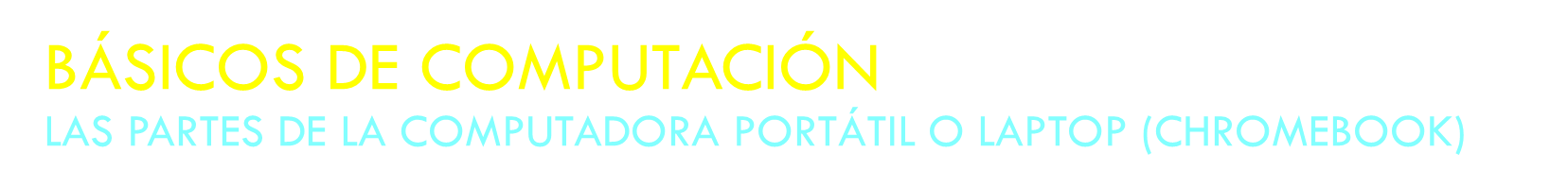 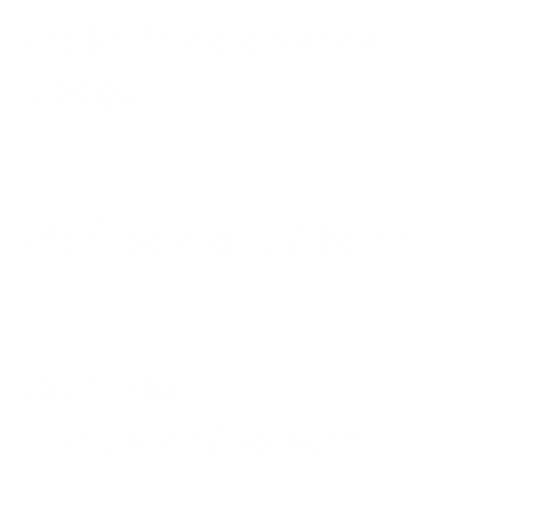 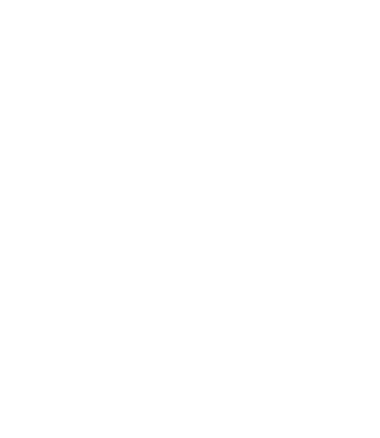 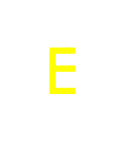 e
Internet
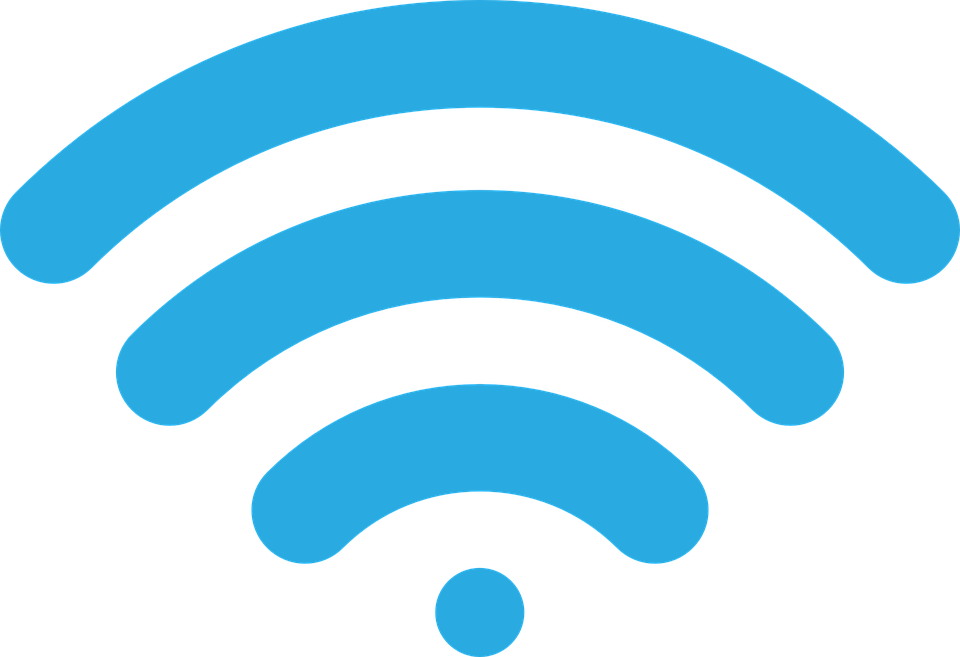 El internet es una red digital que conecta computadoras en todo el mundo. Hay una amplia diversidad de usos del internet. Algunas personas lo usan para comunicarse y otras lo usan para enviar fotografias y peliculas. 
Hoy aprenderemos a usar buscadores del internet para obtener información, recursos y acceder la página del web del Distrito Escolar de Stockton.
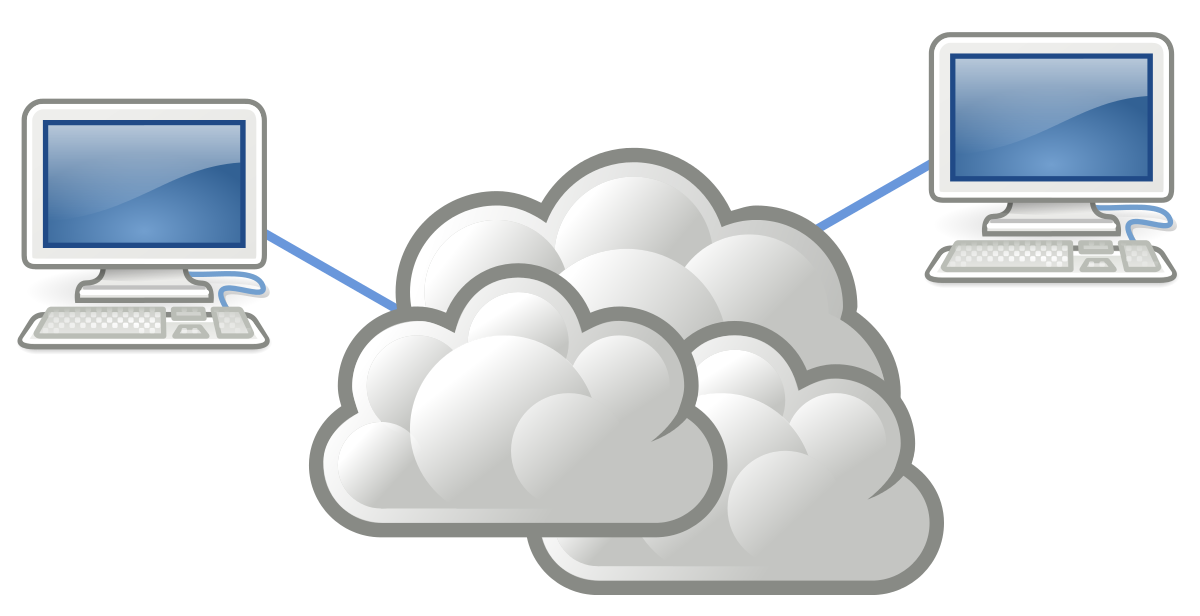 Conceptos bÁsicos del internetdiferentes tipos de buscadores
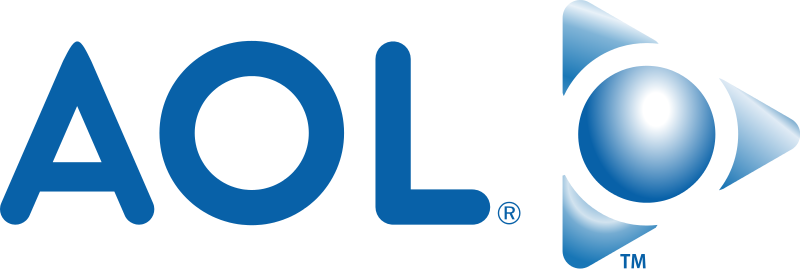 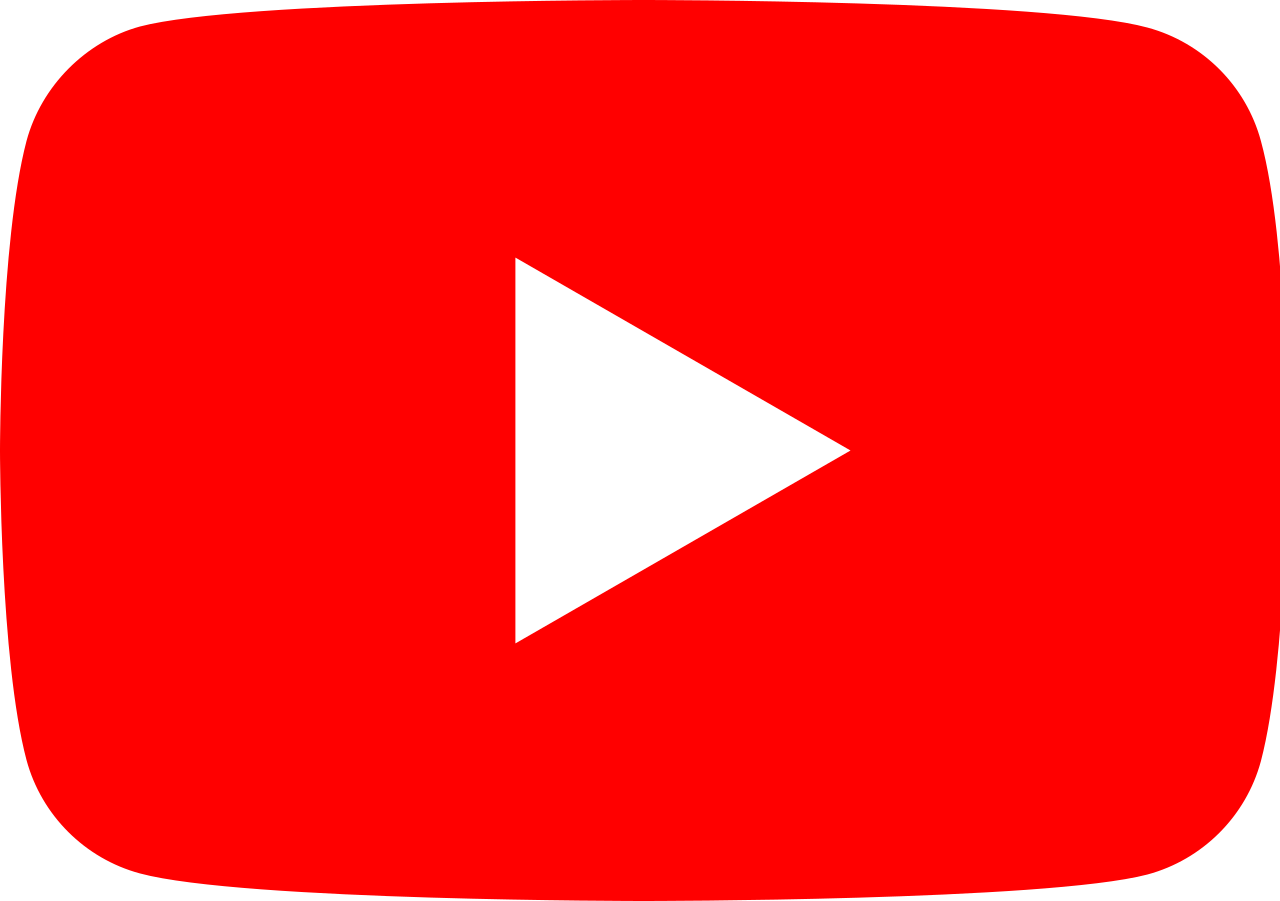 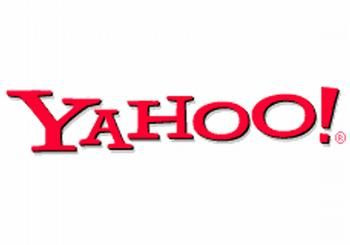 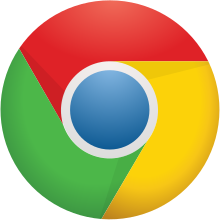 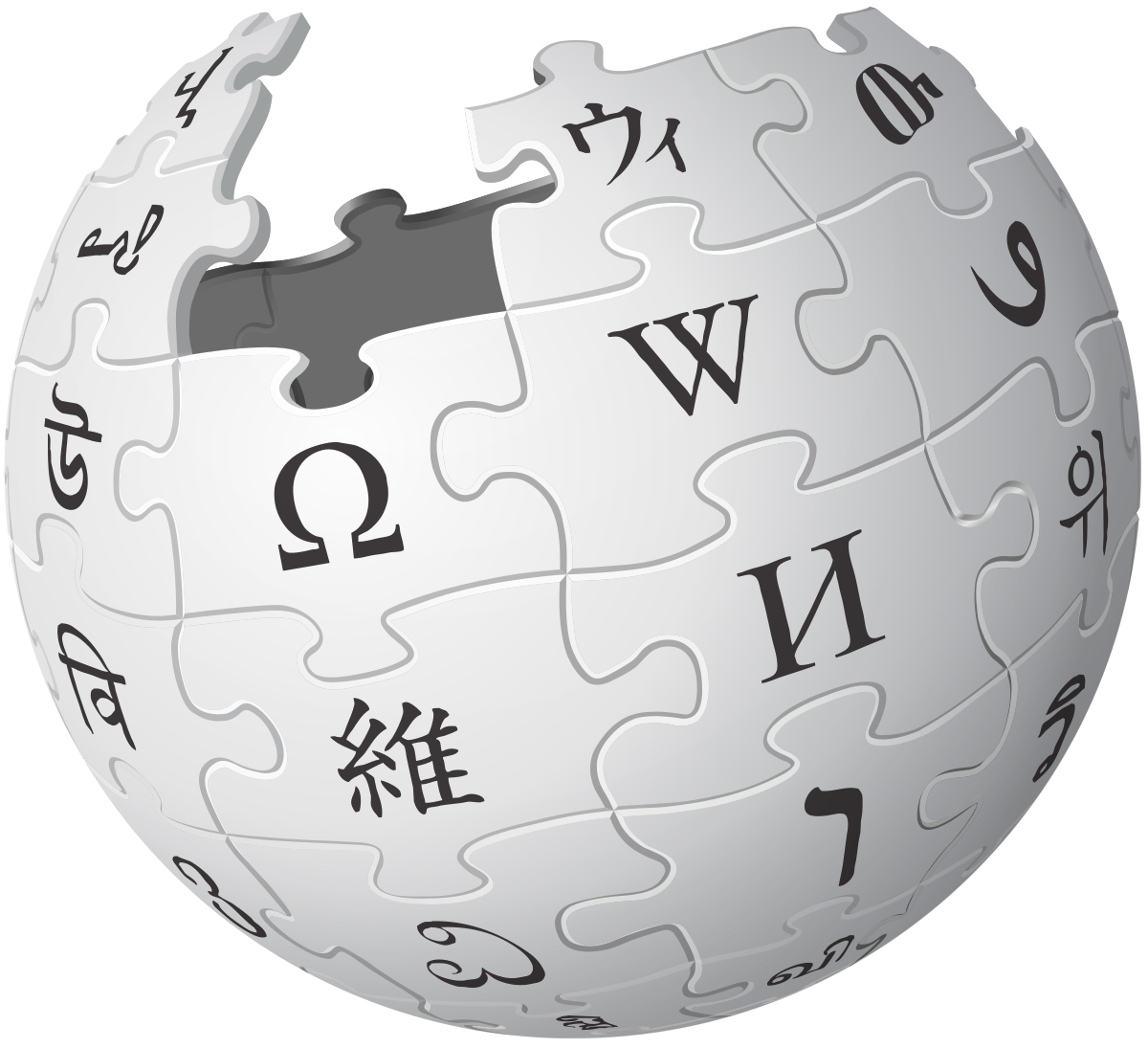 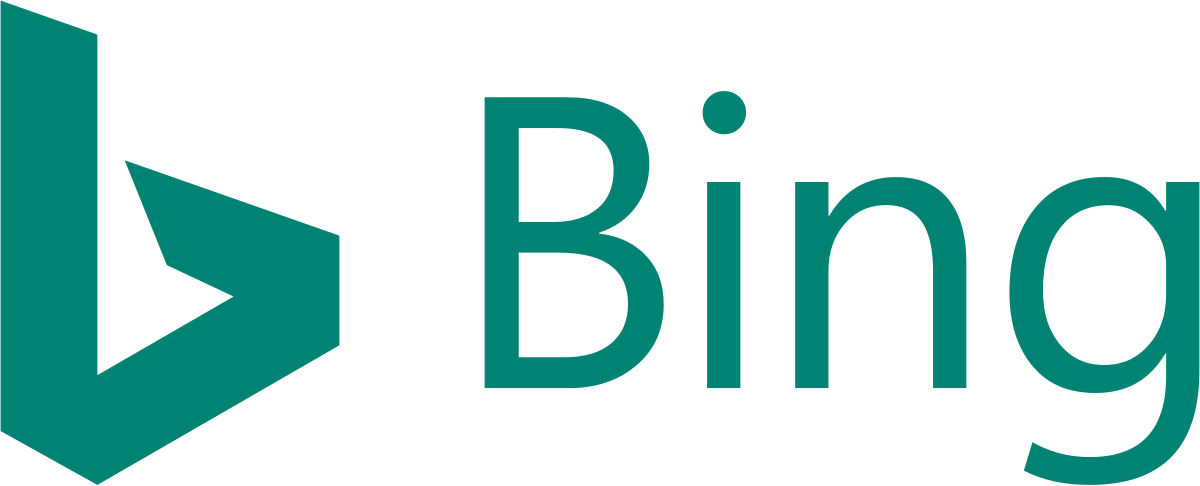 Conceptos bÁsicos del internet
.com (comercio)
.org (organización)
.gov (gobierno)
.biz (negocio)
.edu (educación)
.mx (México)
Conceptos bÁsicos del internetbuscadores de google
Barra de pestañas
Barra de dirección
URL/Web
Minimizar
Amplear
Salida
Barra de búsqueda de Google
InternetPELIGROS DEL INTERNET
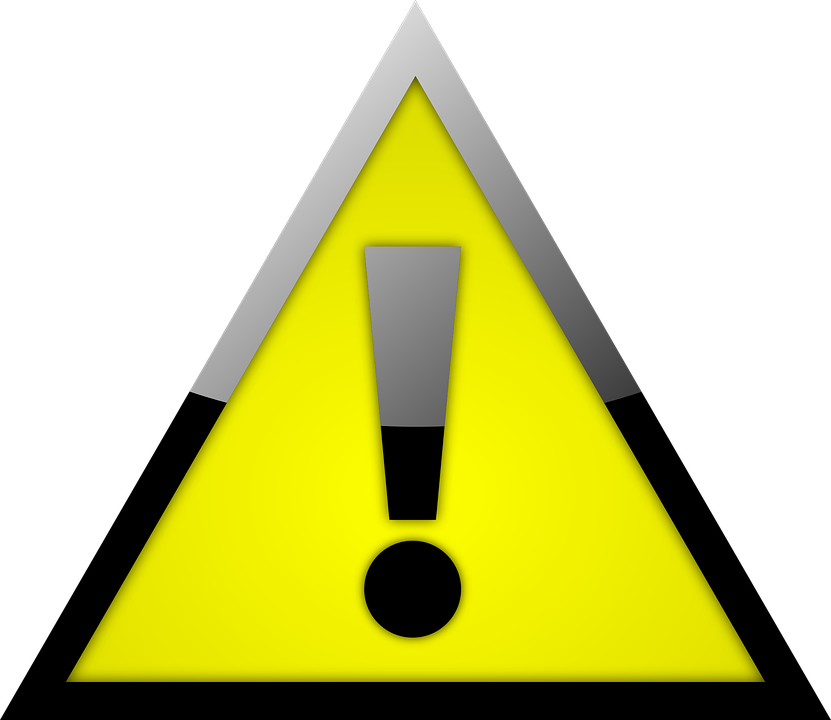 Debido a que el Internet conecta a personas de todo el mundo, existen peligros inherentes al uso del Internet. A continuación, analizaremos los diferentes peligros relacionados con el uso en línea.
"Lo que se pone en línea, permanece en línea"
Hackers (Piratas cibernéticos)/phishers (Suplantadores de identidad)
Cyberbulling (Acoso cibernético)
Virus, troyanos, malware, etc.
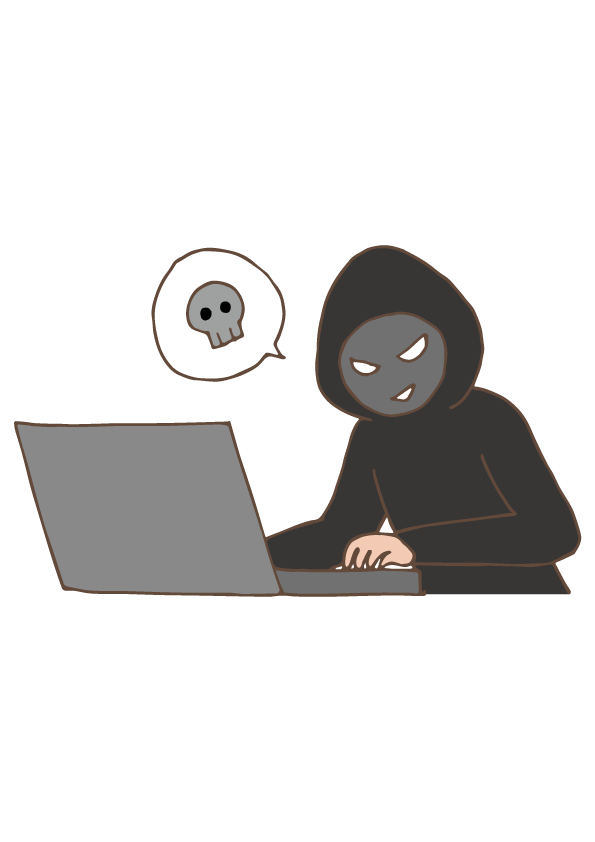 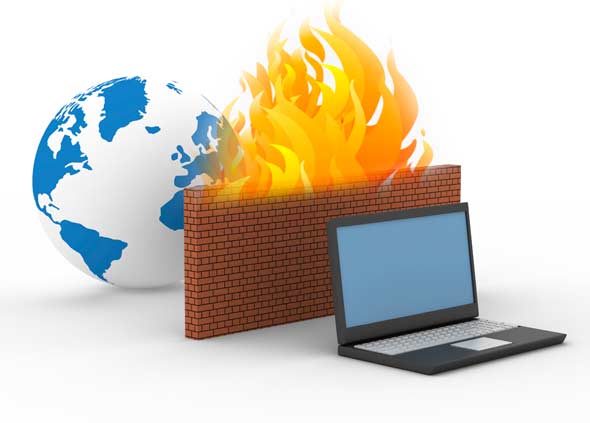 InternetNavegando el internetpÁgina principal de susd
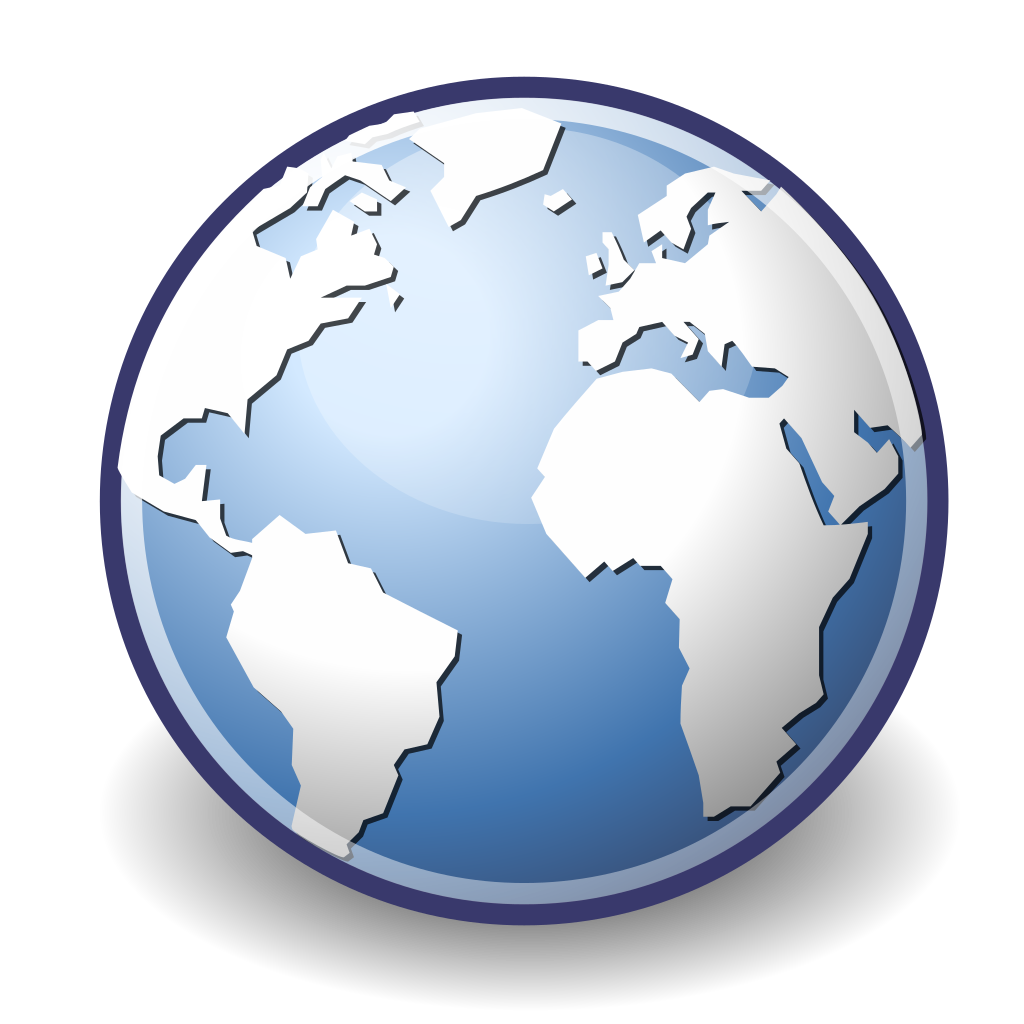 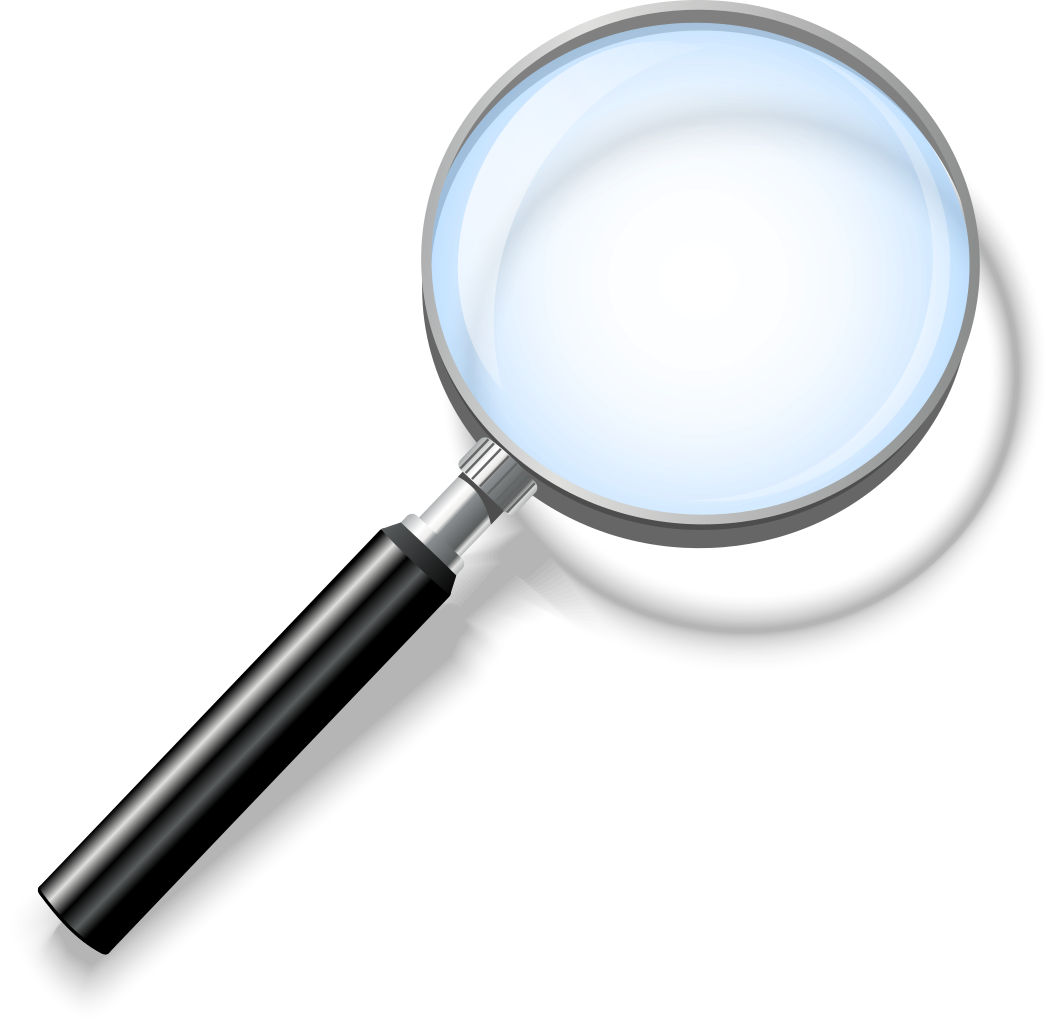 Demonstración en línea
Siga su pantalla para observar su presentador navegar por el internet y poder identificar diferentes herramientas, sitios y usuarios. 
Por favor no dude de hacer preguntas sobre cualquier cosa que mire en la pantalla. O si ha escuchado de alguna página o sitio de lo que le gustaría saber más.
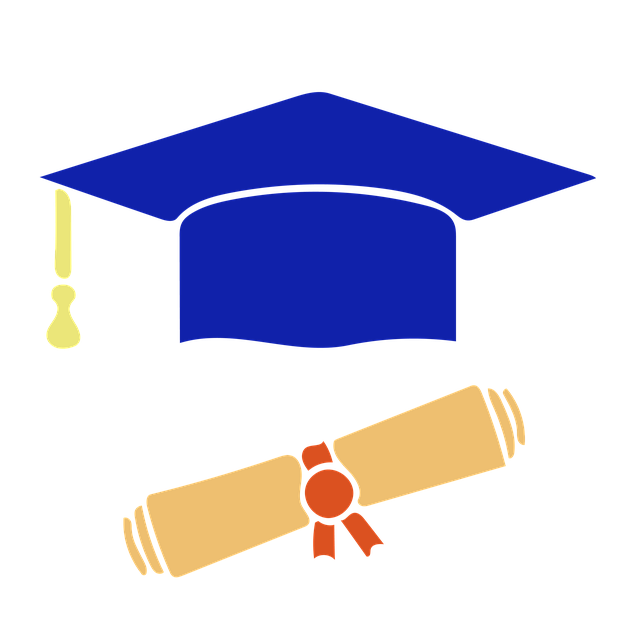 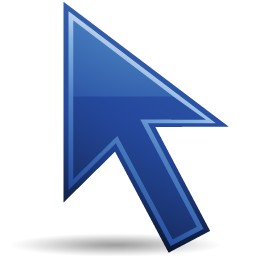 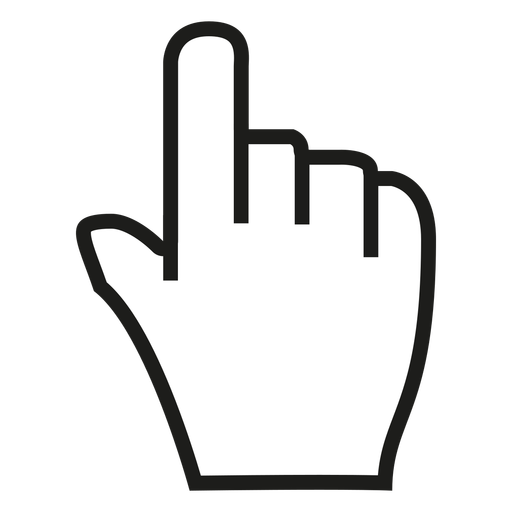 InternetExplorando la pÁgina principal de susd
Traducción de idioma
Botón de regresar
Navegando pestañas
Localizador de escuelas
Departmento- FEEO



Estudiantes, Personal del distrito, Comunidad
Titulares del distrito
Calendario
Página inferior de la página principal del distrito
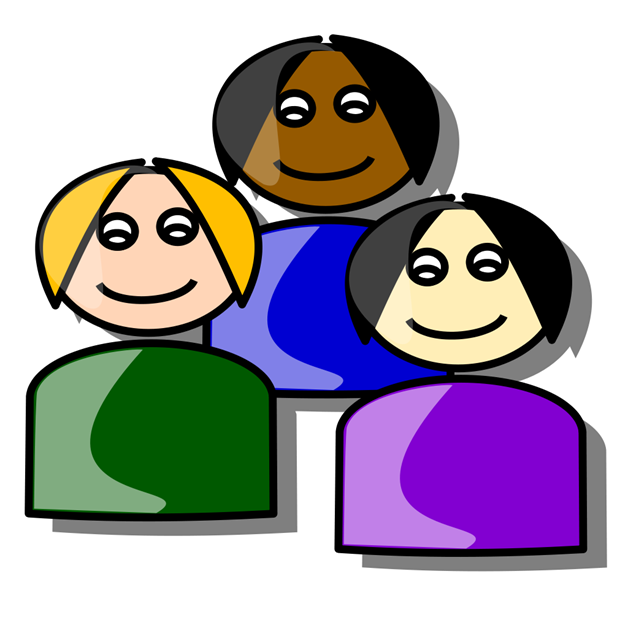 Repaso
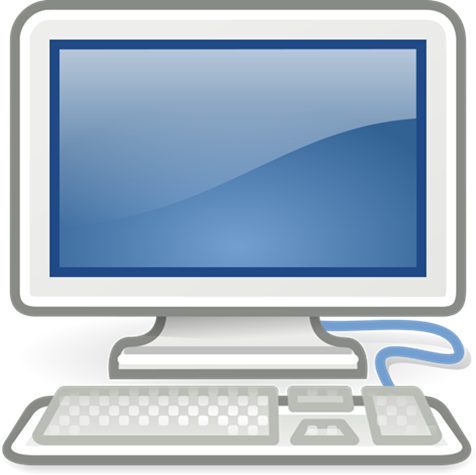 preguntas
encuesta
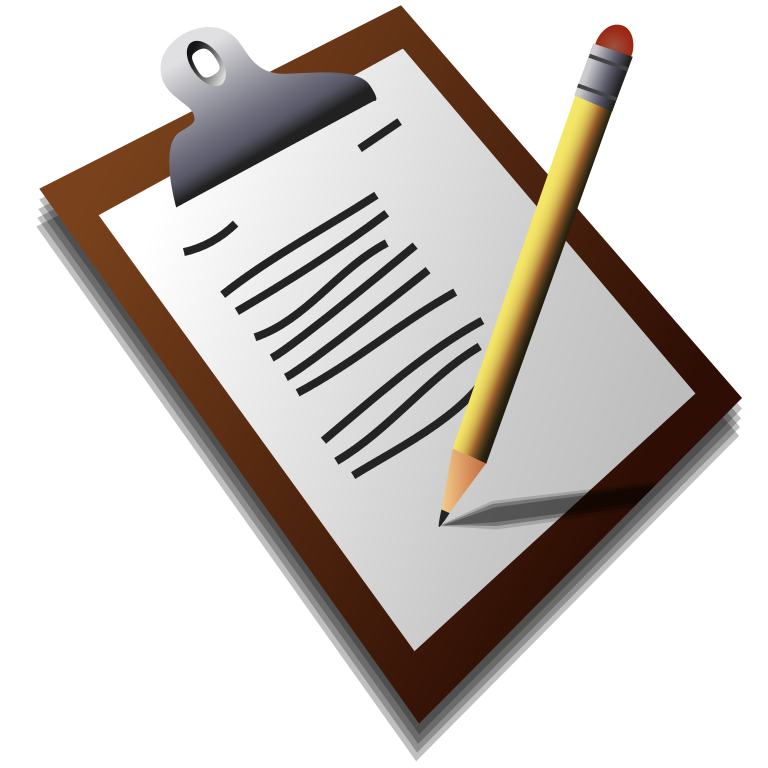 Tómese unos minutos para completar la encuesta de esta presentación. Las encuestas ayudan a mejorar futuras presentaciones y eventos.
¡Gracias!


https://stocktonunified.co1.qualtrics.com/jfe/form/SV_8rjdOsdNXoMe8Fn
-Oficina de Envolvimiento y Educación de Familias
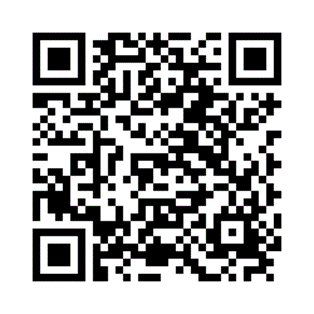 PrÓximo taller
Tecnología para padres módulo 3
Fecha…
Hora…
Lugar…